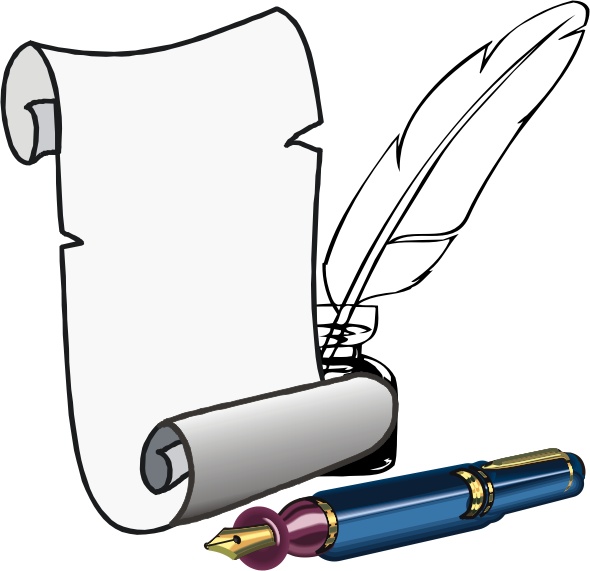 Русский язык
Прозвенел звонок веселый, 
Начинаем наш урок!
Любознательные дети
Хотят знать про все на свете.
А пока проверь, дружок,
Ты готов начать урок?
Все ль на месте, все ль в порядке:
Ручка, книжки и тетрадки?
Чистописание
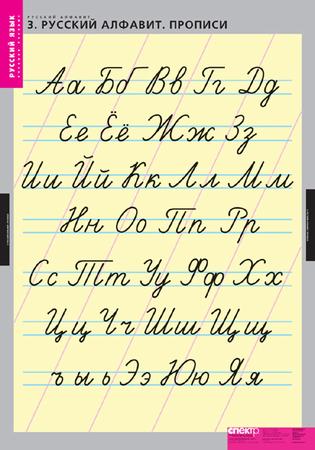 Я тетрадь свою открою 
И наклонно положу.
Я, друзья, от вас не скрою:
Ручку правильно держу. 
Сяду прямо, не согнусь,
За работу я возьмусь!
Повторение – мать учения! Выдели корень. Вставь пропущенные буквы. Устно подбери проверочные слова.
н__чной                    
кр__чать
х__лодный
г__лодный
п__сьмо
сл__ненок
м__ряк
с__довник
ч__стота
л__сенок
д__машний
на ла__ках
цара__ки
ре__ка
сер__
зу__ки
гря__ка
в__селый
з__мля
с__сновый
гн__здо
варе__ки
площа__ка
шу__ка
ша__ка
сугро__
гри__ки
стол__
ястре__
гри__
ду__
оши__ка
зу__
клю__
Подбери другую форму этого же слова
Лист, лес, дом, книга, ученик, яблоко

Подбери родственные слова 
Лист, лес, дом, сад, яблоко